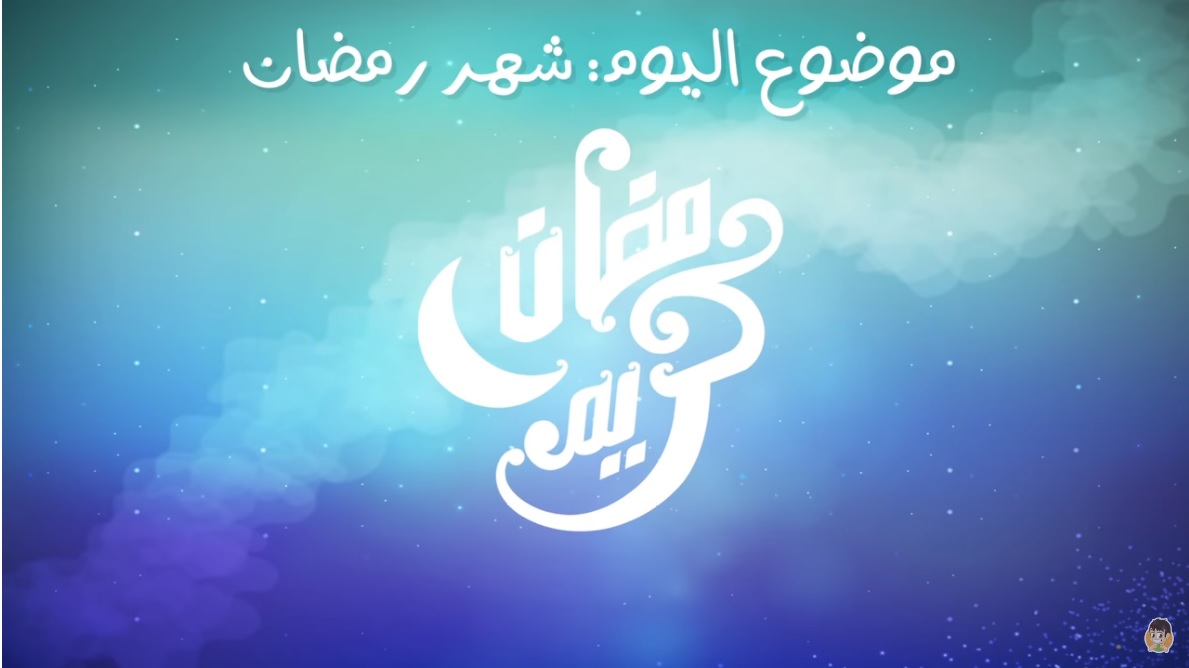 ابدأ
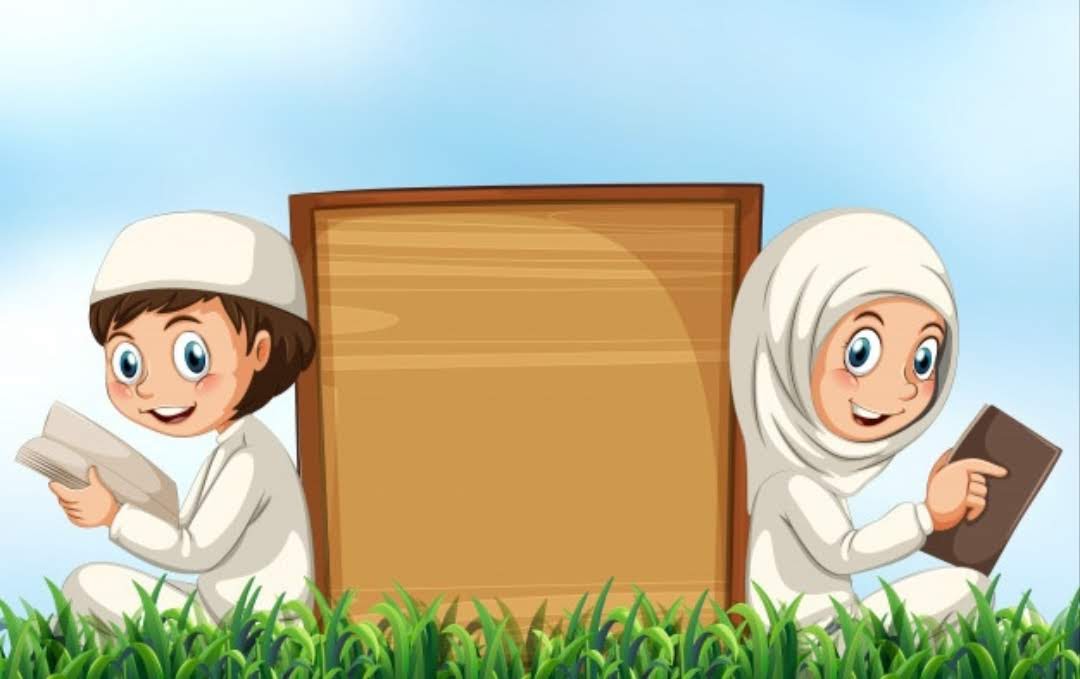 هيا نتعرف معا على شهر رمضان المبارك
شرح عن شهر رمضان
تمارين عن شهر رمضان
التالي
التالي
التالي
التالي
التالي
التالي
التالي
التالي
التالي
التالي
الصفحة الرئيسية
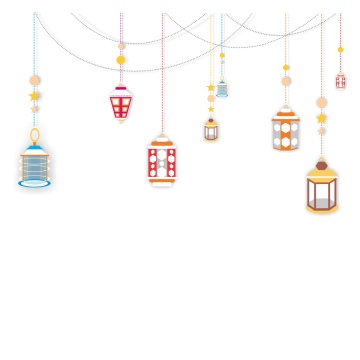 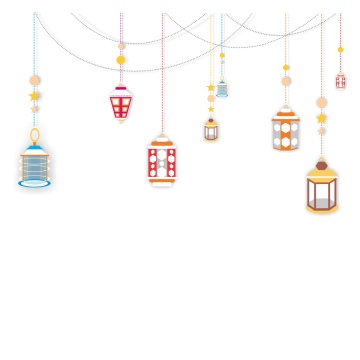 كيف يحدد المسلمون بداية شهر رمضان
رؤية هلال رمضان
رؤية غيوم رمضان
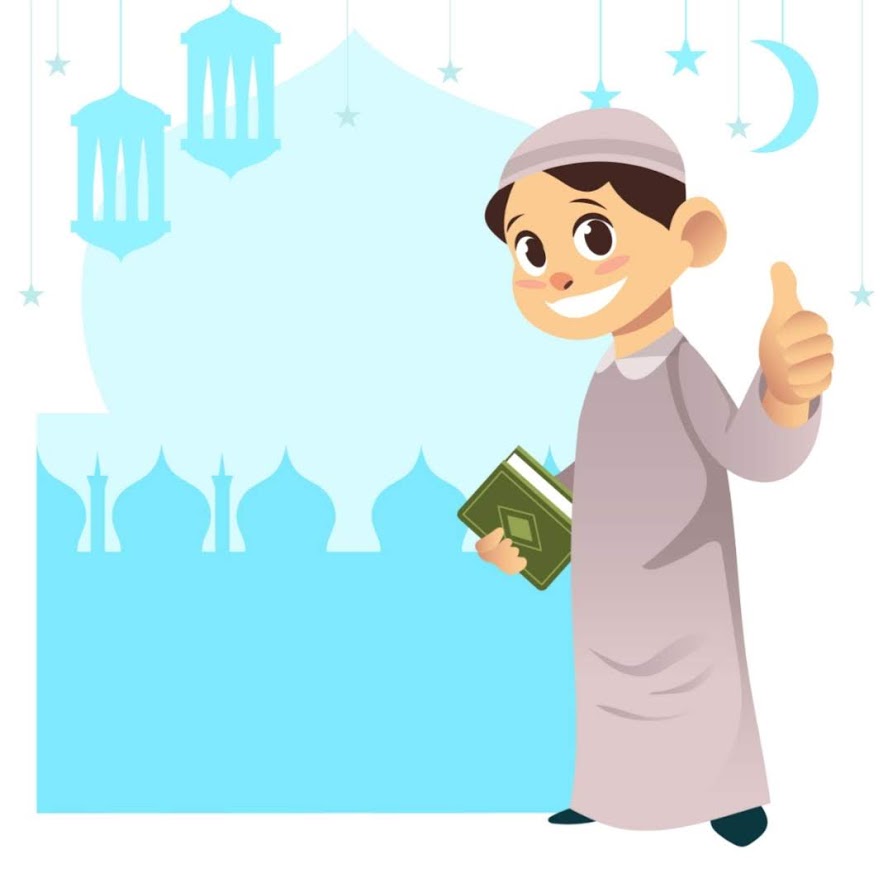 اجابة صحيحة
احسنت
التالي
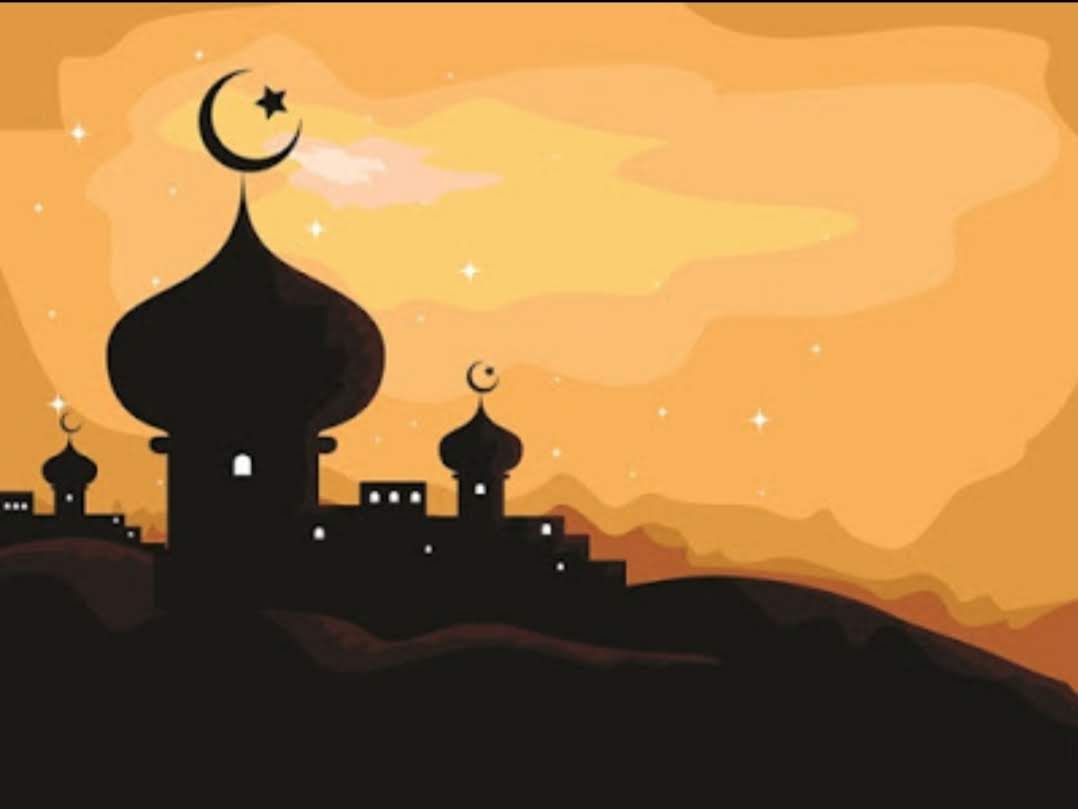 اجابة خاطئة
حاول مرة اخرى
عودة
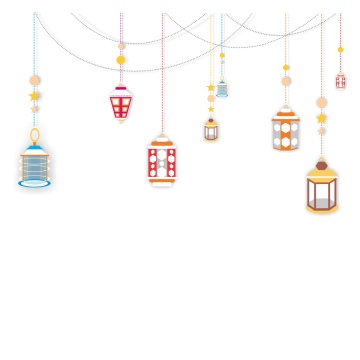 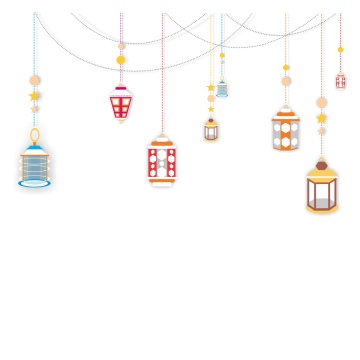 ماذا يفعل المسلمون في شهر رمضان؟
الحج
الصيام
اجابة صحيحة
احسنت
التالي
اجابة خاطئة
حاول مرة اخرى
عودة
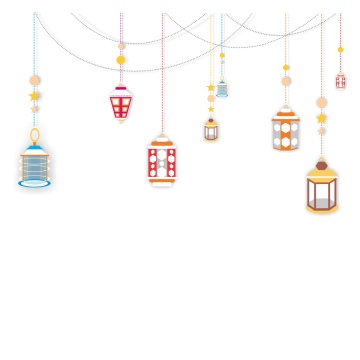 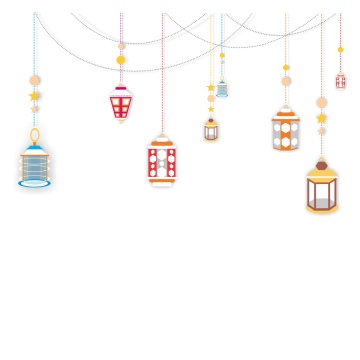 ما اسم الليلة المباركة في شهر رمضان؟
ليلة القدر
ليلة الرحمة
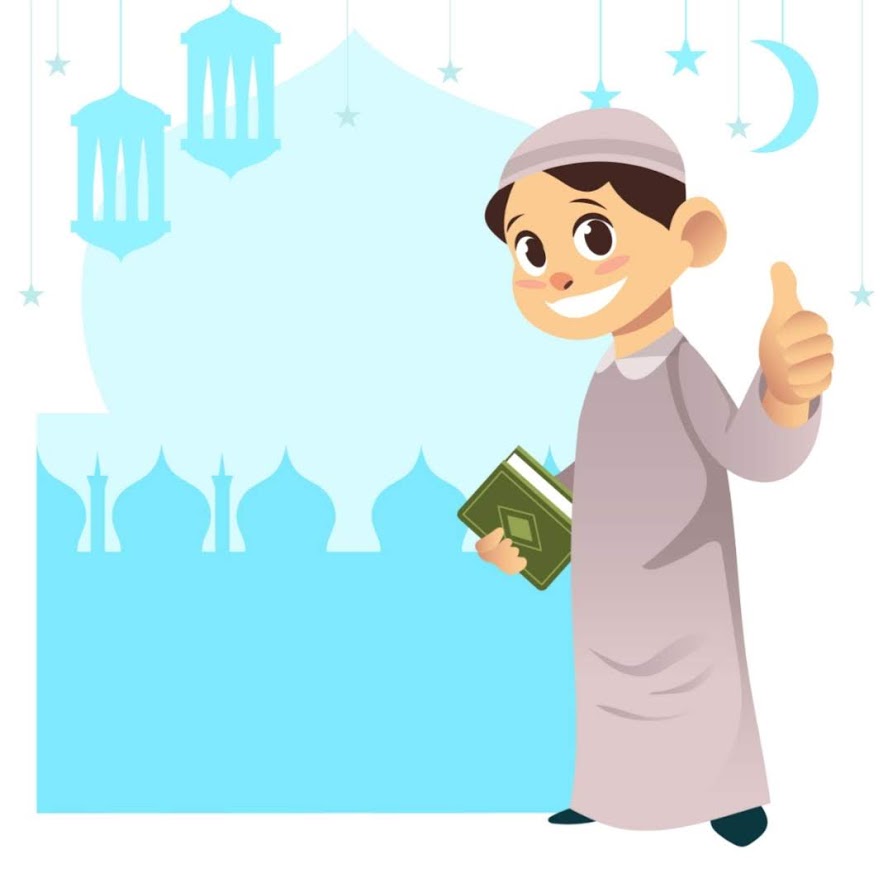 اجابة صحيحة
احسنت
التالي
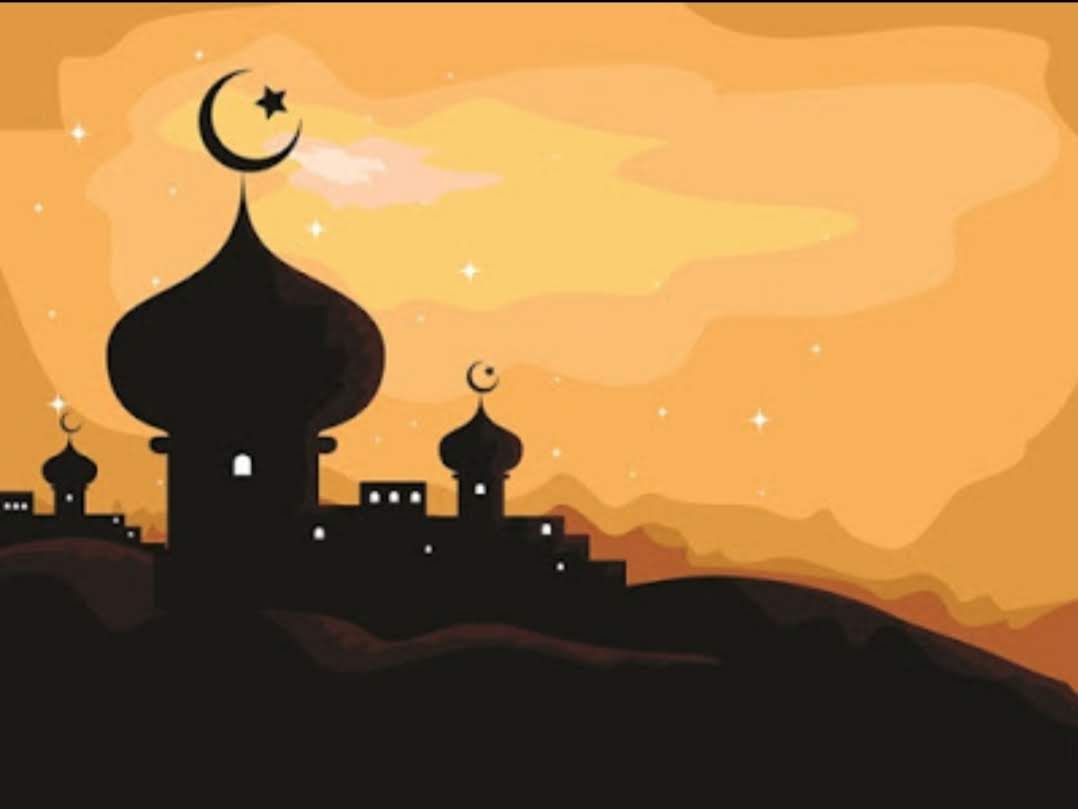 اجابة خاطئة
حاول مرة اخرى
عودة
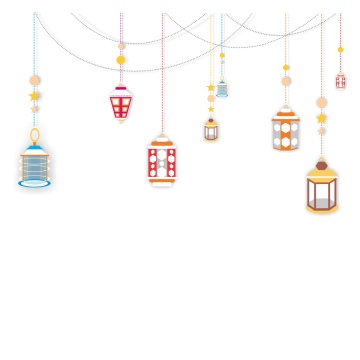 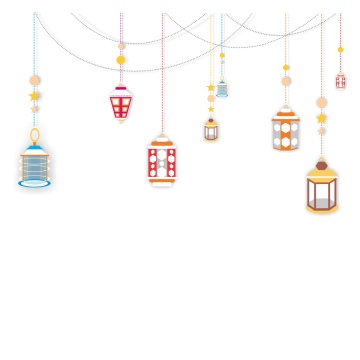 ليلة القدر خير من ؟
1000 شهر
100 شهر
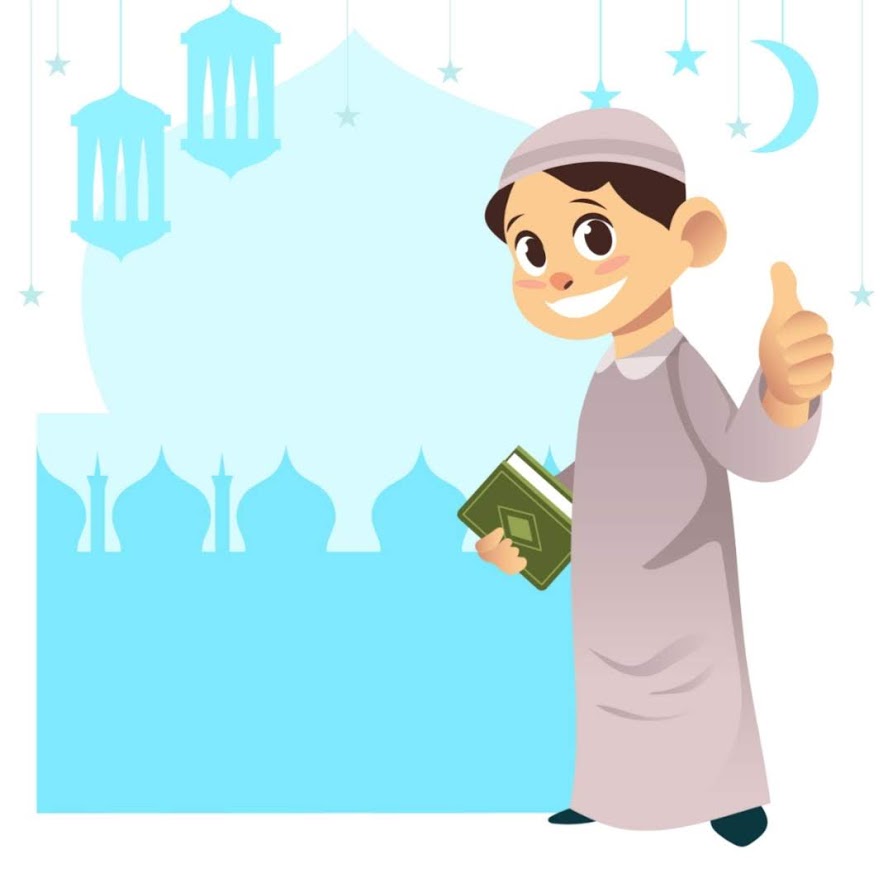 اجابة صحيحة
احسنت
التالي
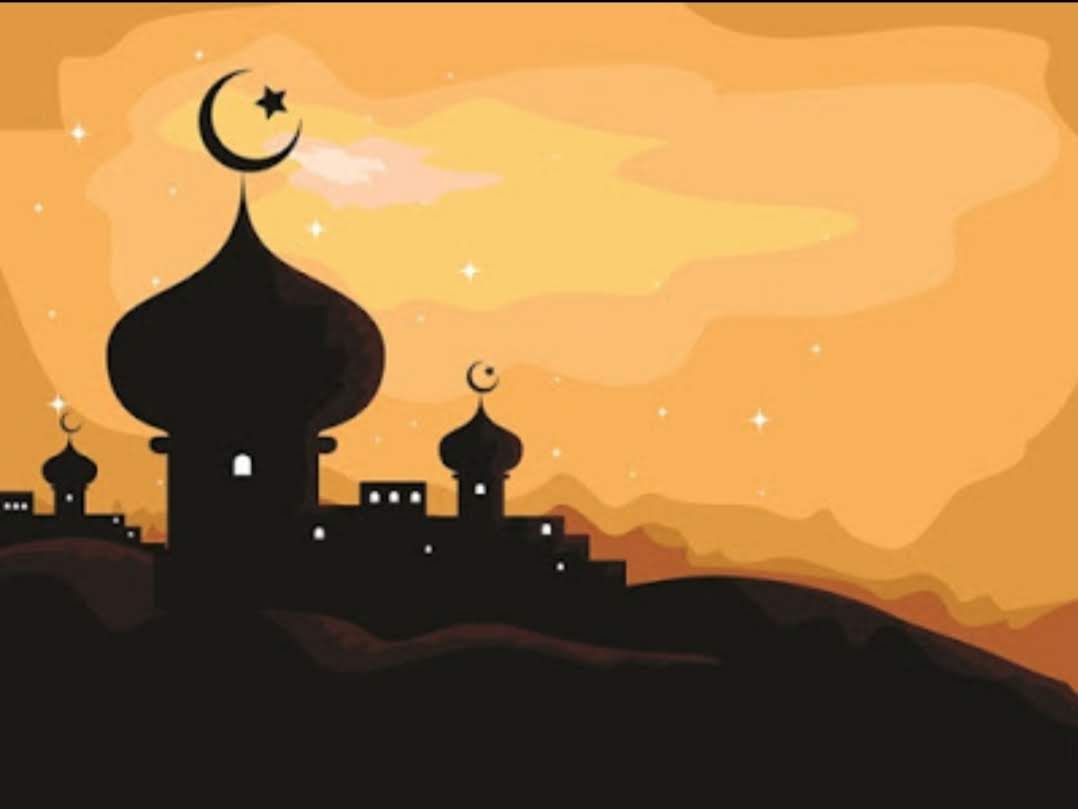 اجابة خاطئة
حاول مرة اخرى
عودة
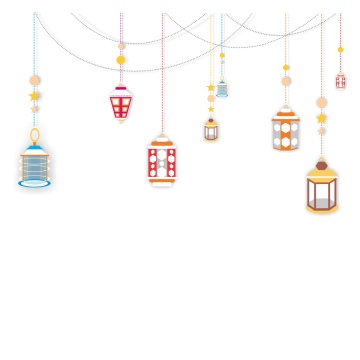 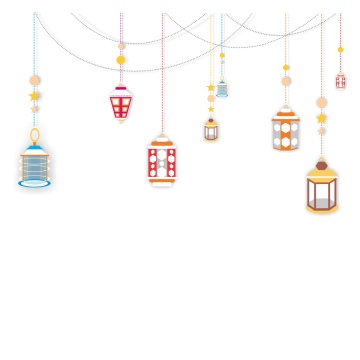 متى يجب التوقف عن الاكل والشراب؟
عند الفجر
بعد العصر
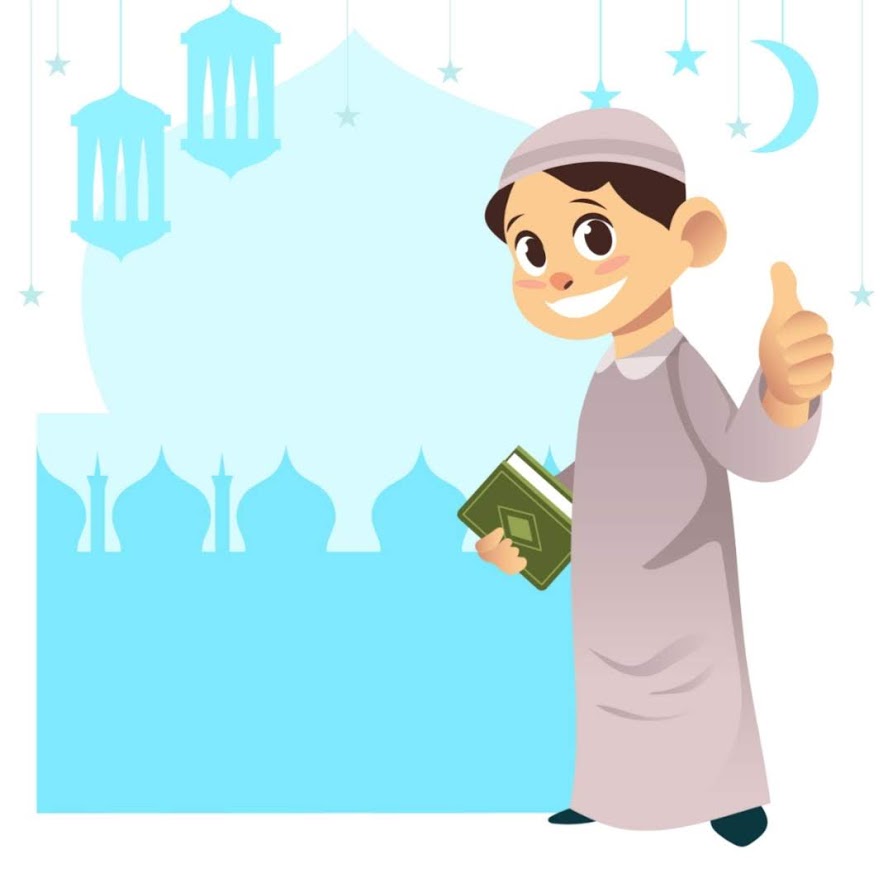 اجابة صحيحة
احسنت
التالي
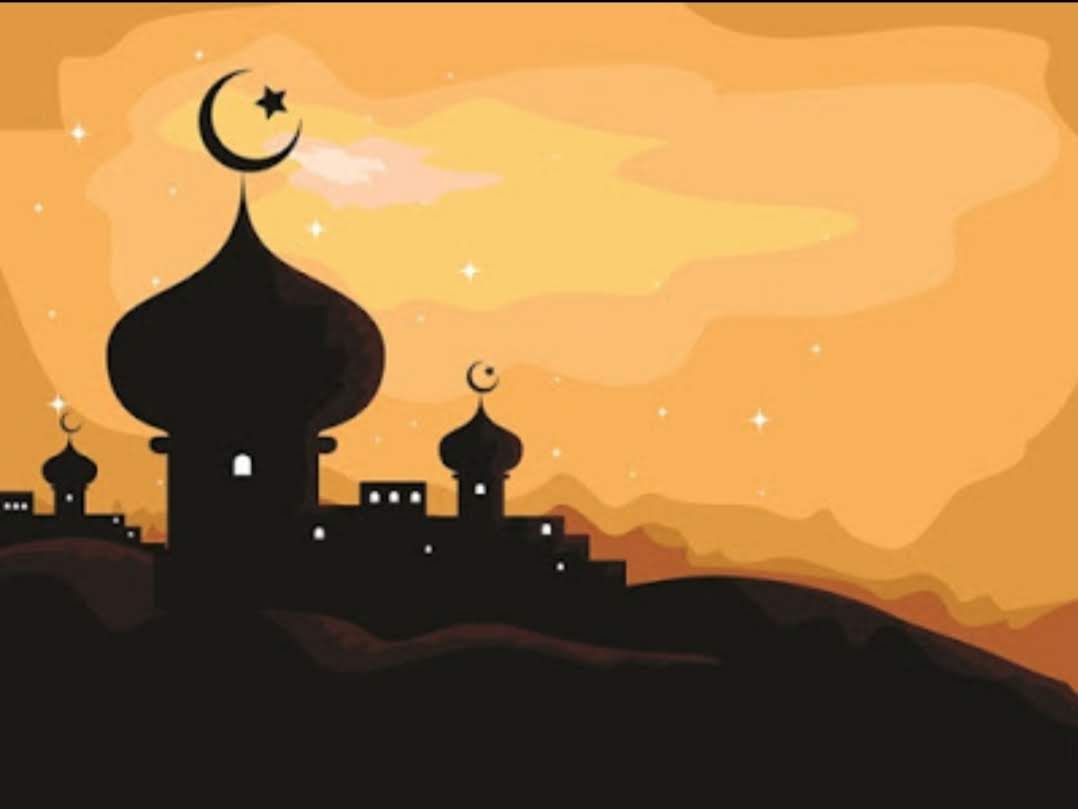 اجابة خاطئة
حاول مرة اخرى
عودة
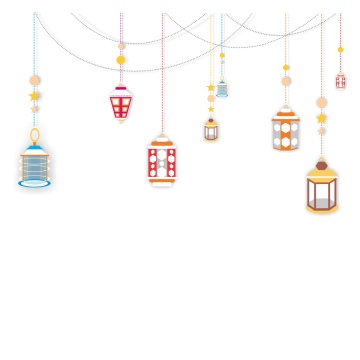 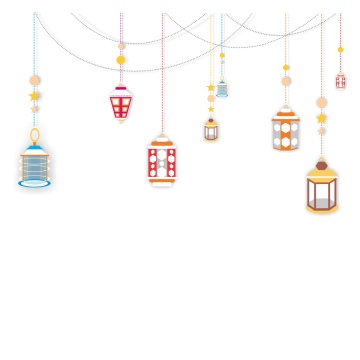 ما اسم الشخص الذي كان يوقظ الناس للسحور؟
مهرج
مسحراتي
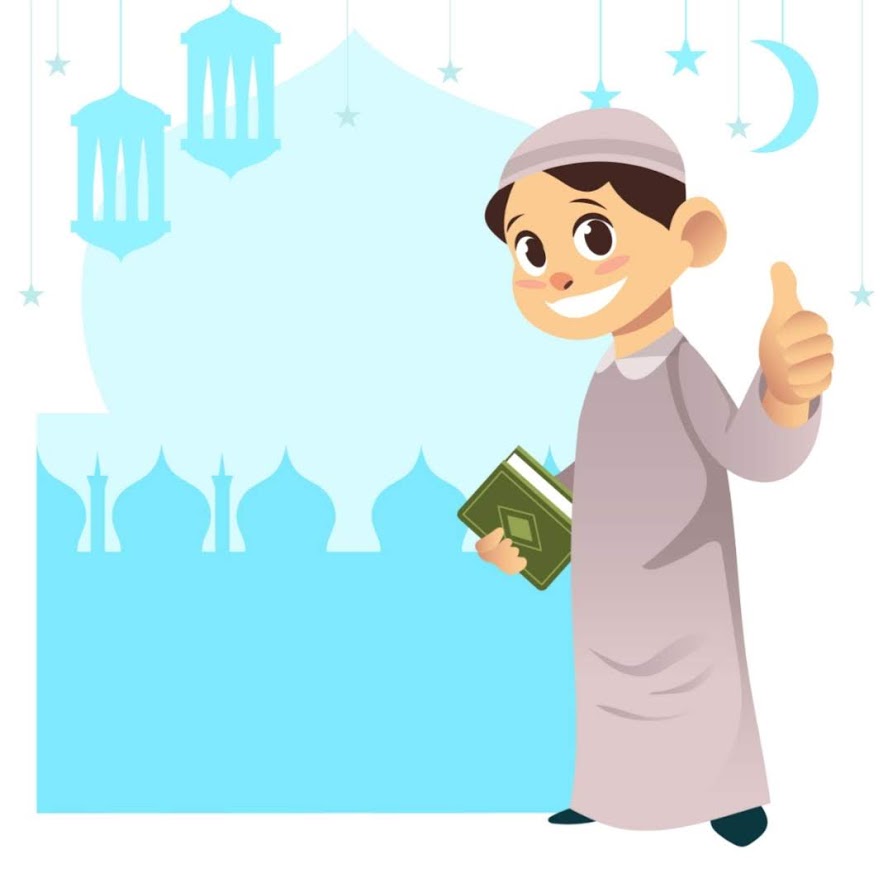 اجابة صحيحة
احسنت
التالي
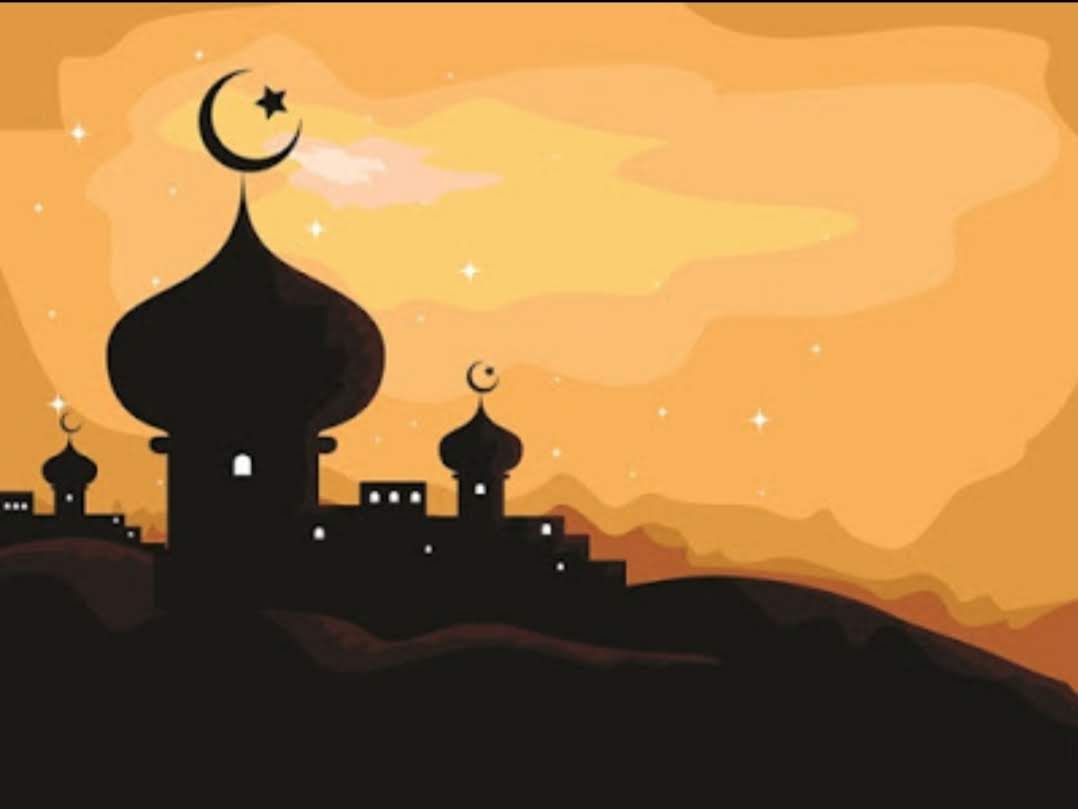 اجابة خاطئة
حاول مرة اخرى
عودة
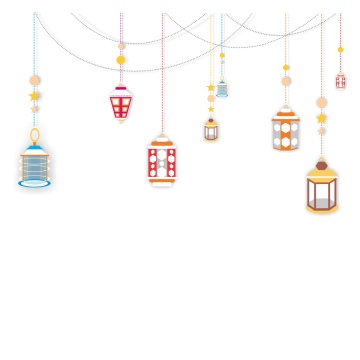 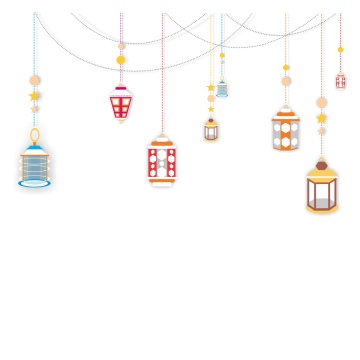 متى يجب الافطار بعد الصيام؟
عند المغرب
بعد العشاء
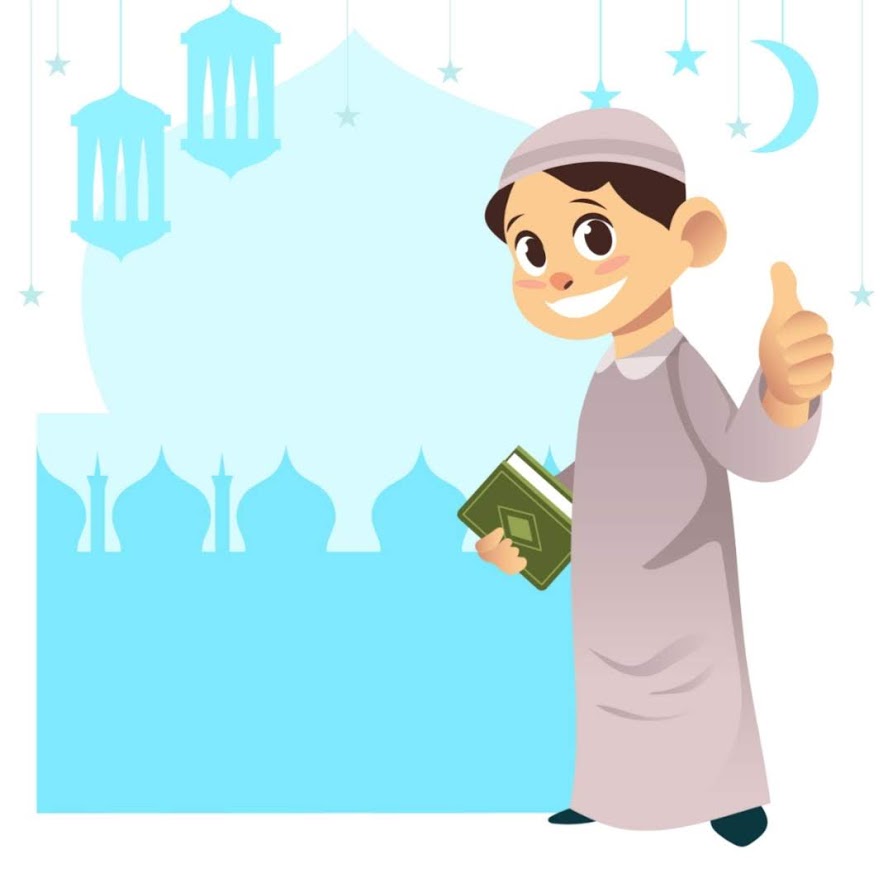 اجابة صحيحة
احسنت
التالي
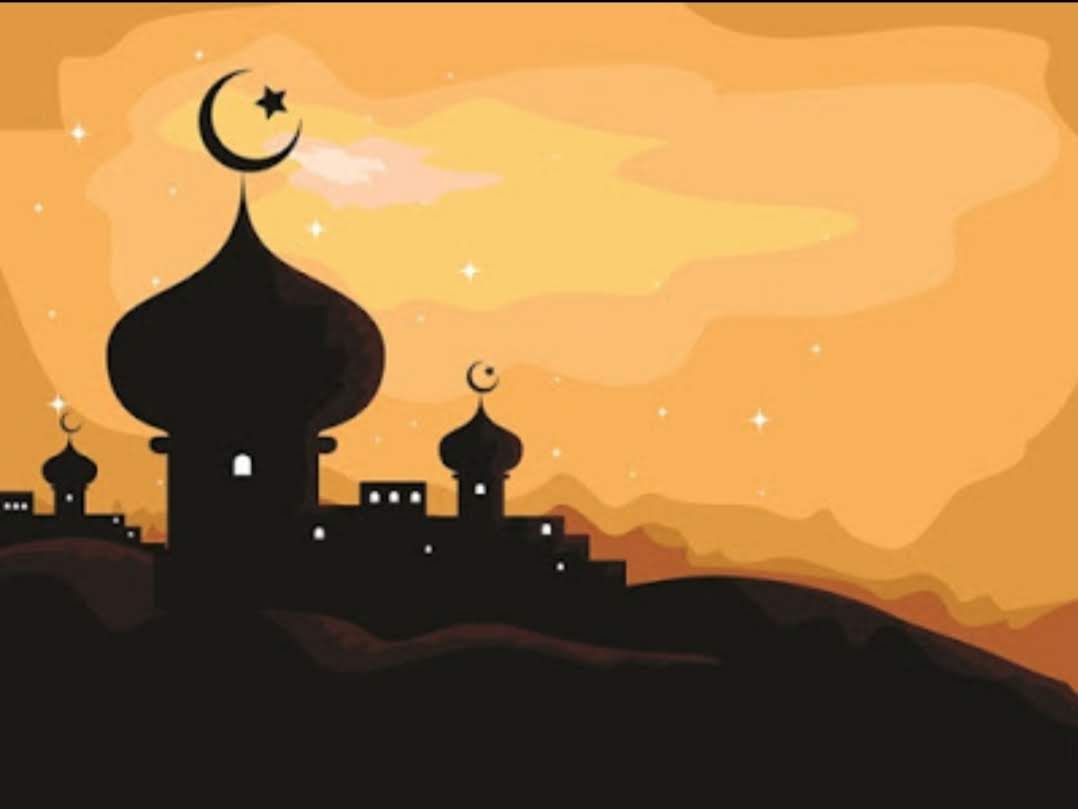 اجابة خاطئة
حاول مرة اخرى
عودة
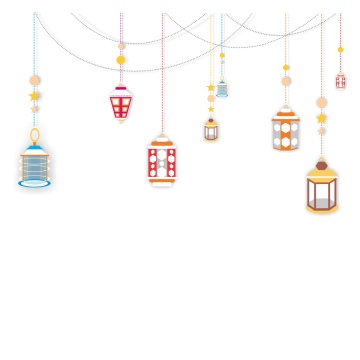 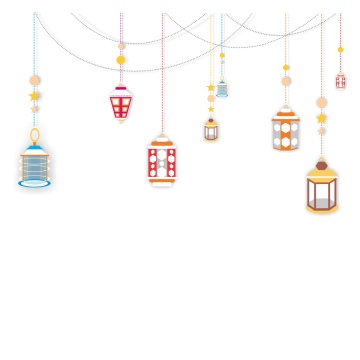 لمن يجوز الافطار في رمضان؟
المريض
الفقير
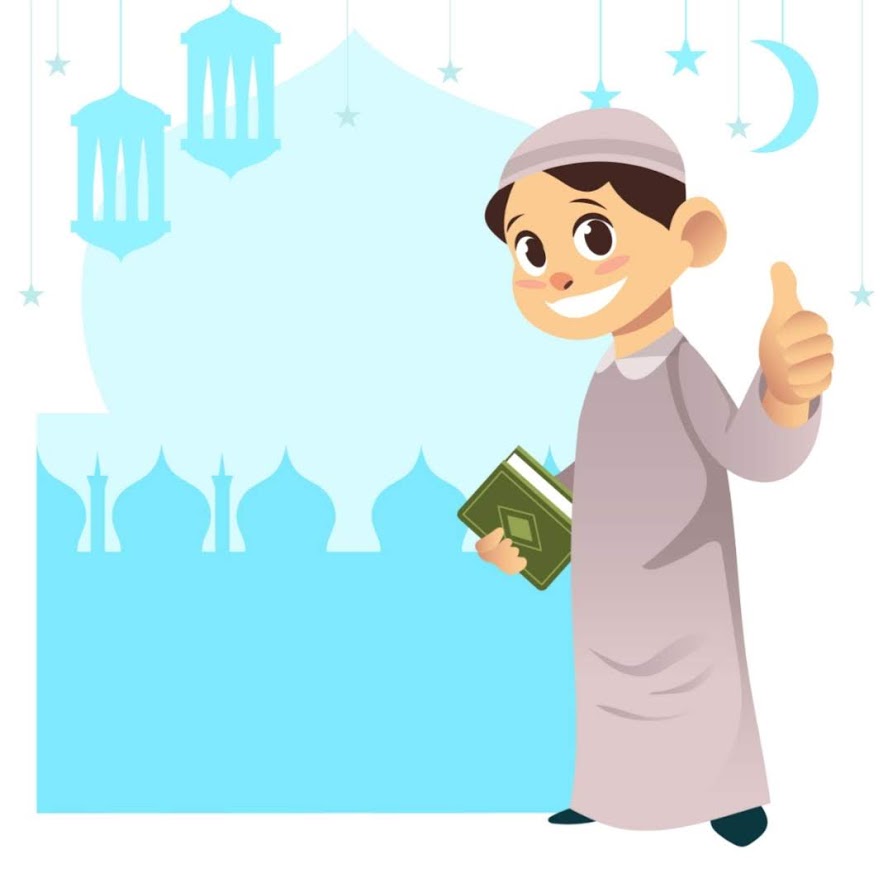 اجابة صحيحة
احسنت
التالي
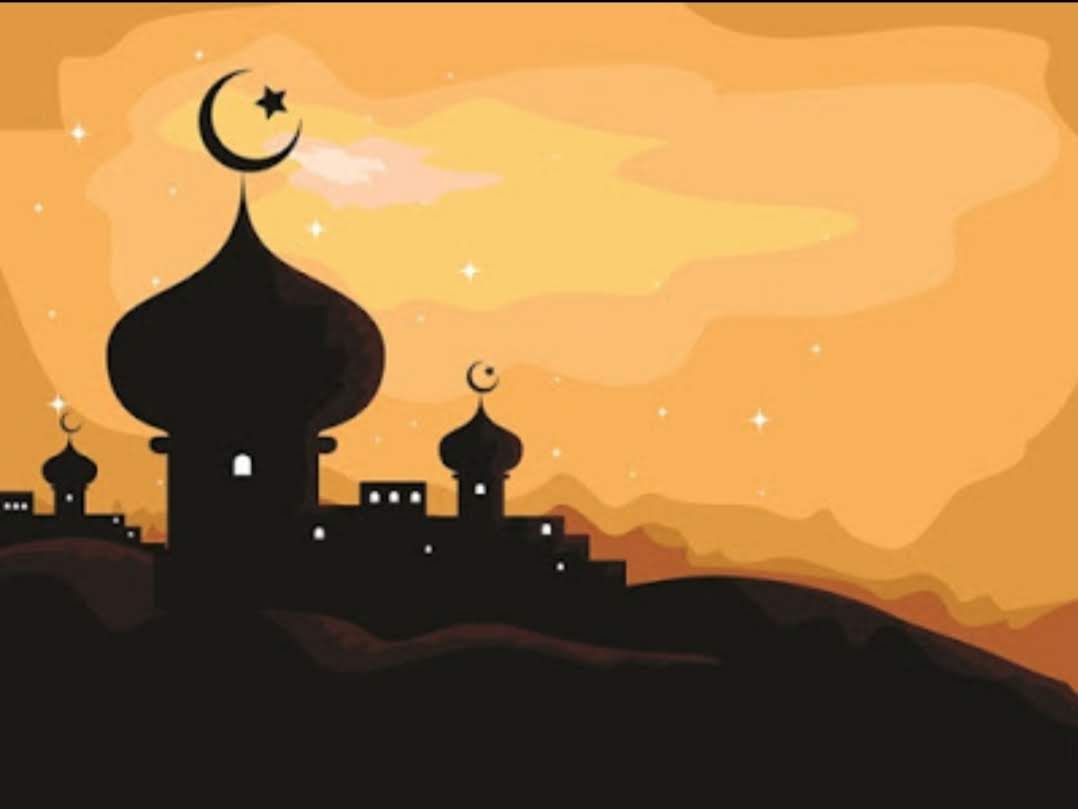 اجابة خاطئة
حاول مرة اخرى
عودة
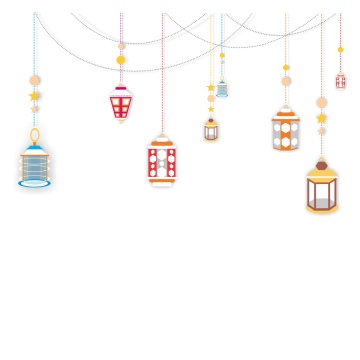 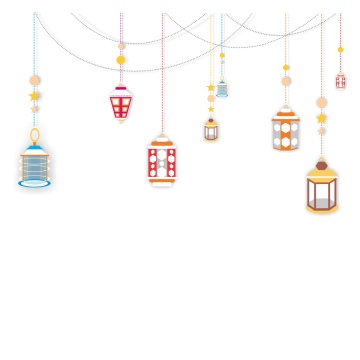 ما هي الصلاة التي تصلى في رمضان؟
صلاة التراويح
صلاة الضحى
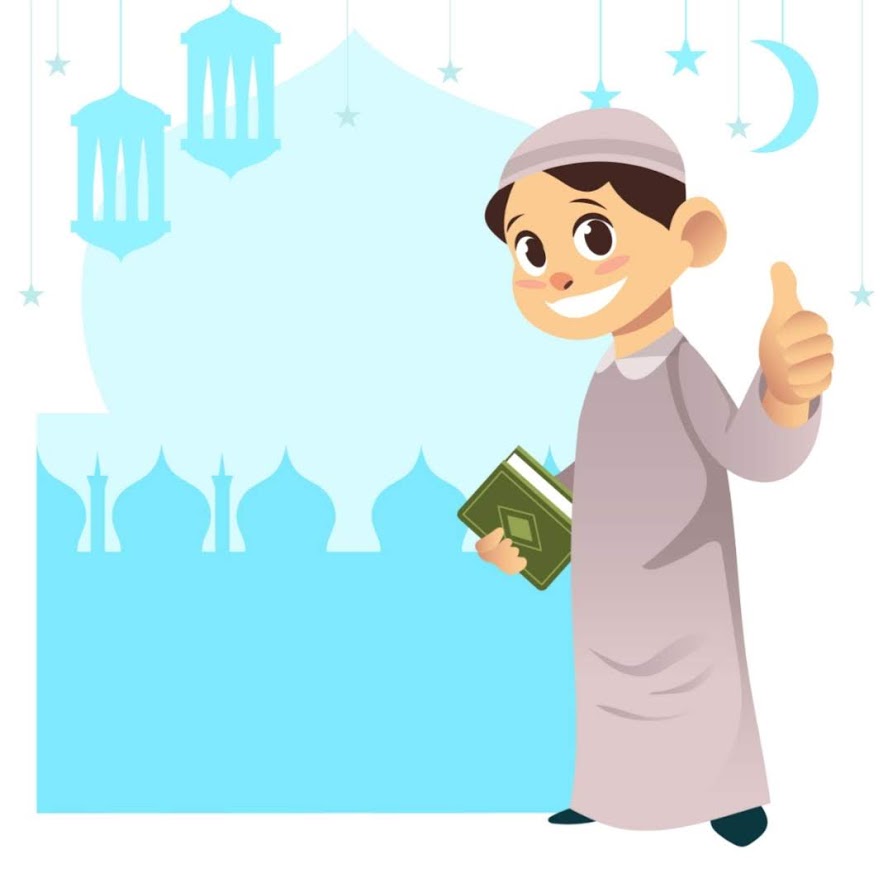 اجابة صحيحة
احسنت
التالي
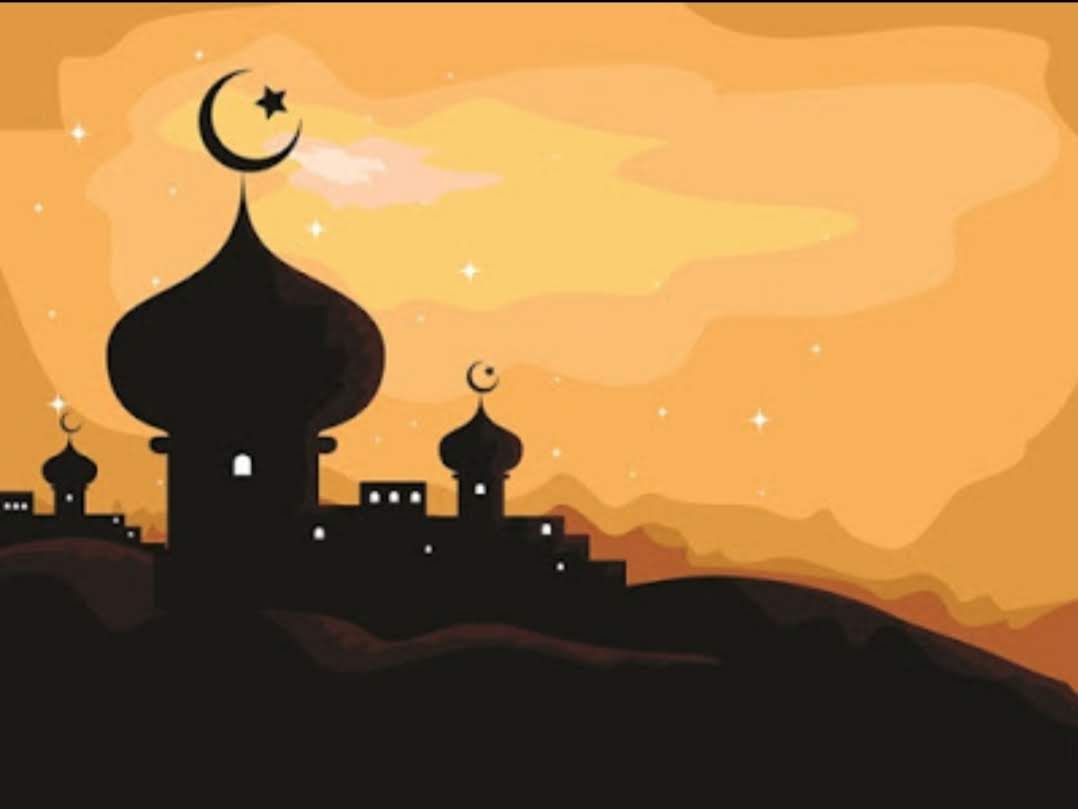 اجابة خاطئة
حاول مرة اخرى
عودة
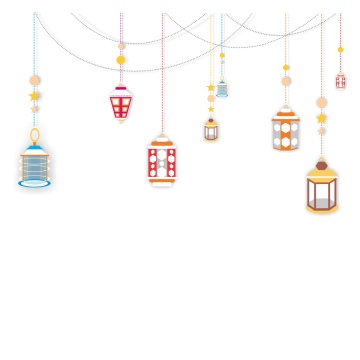 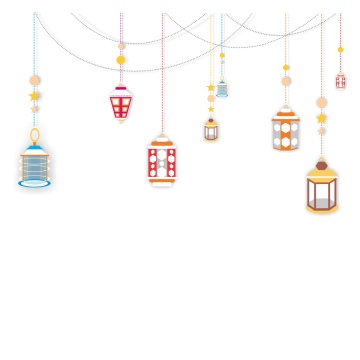 ما هو ترتيب رمضان بين الشهور الهجرية؟
التاسع
الثالث
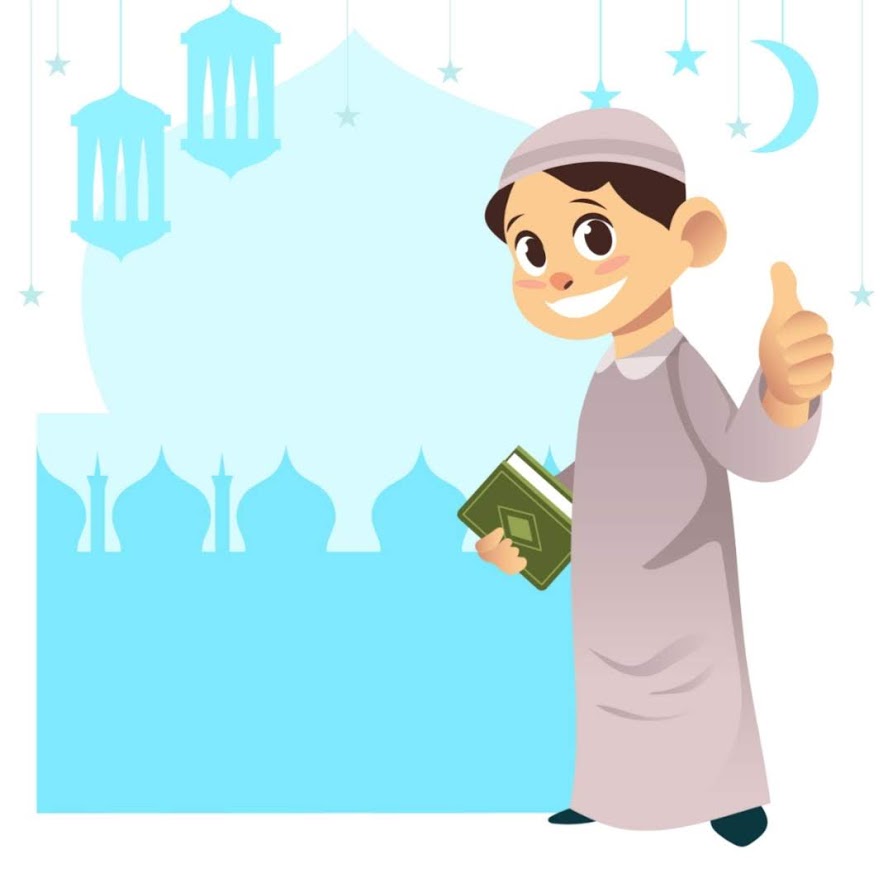 اجابة صحيحة
احسنت
التالي
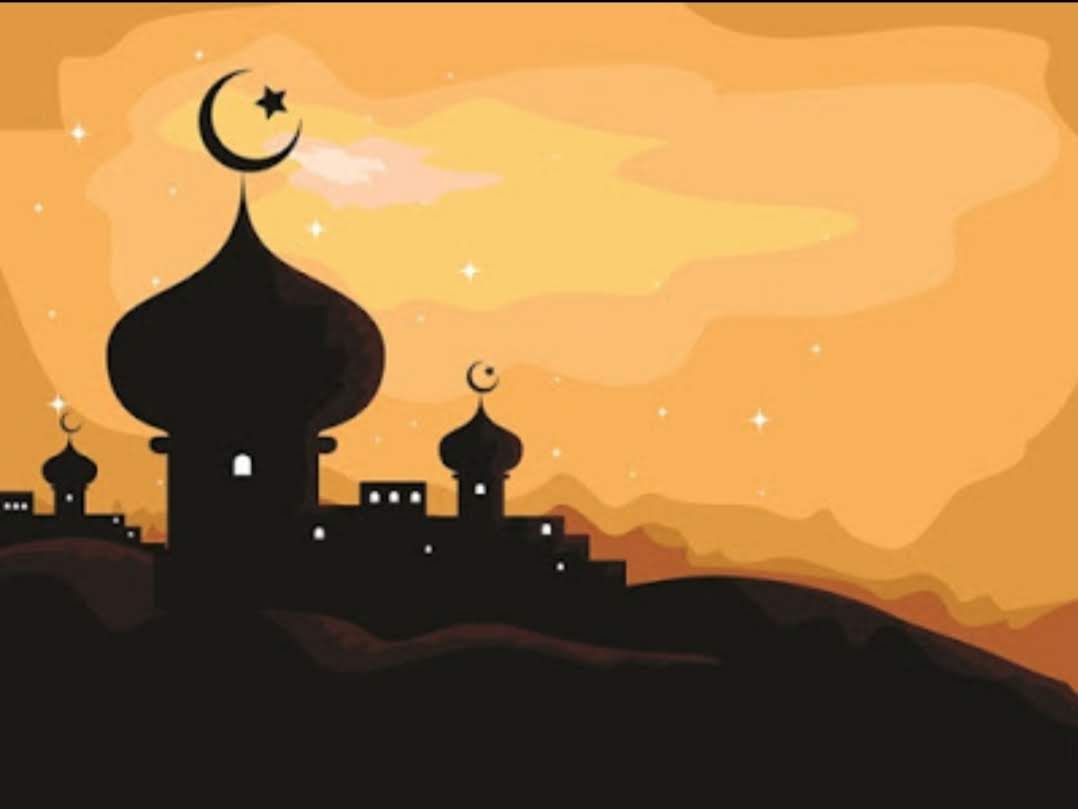 اجابة خاطئة
حاول مرة اخرى
عودة
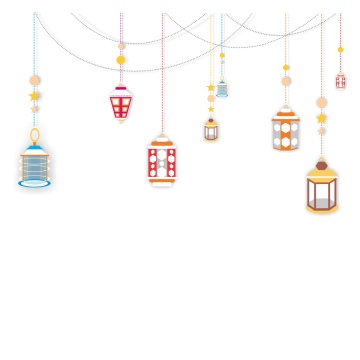 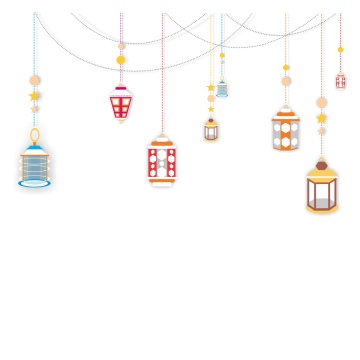 ما هو الشهر الاول بالشهور الهجرية؟
رجب
محرم
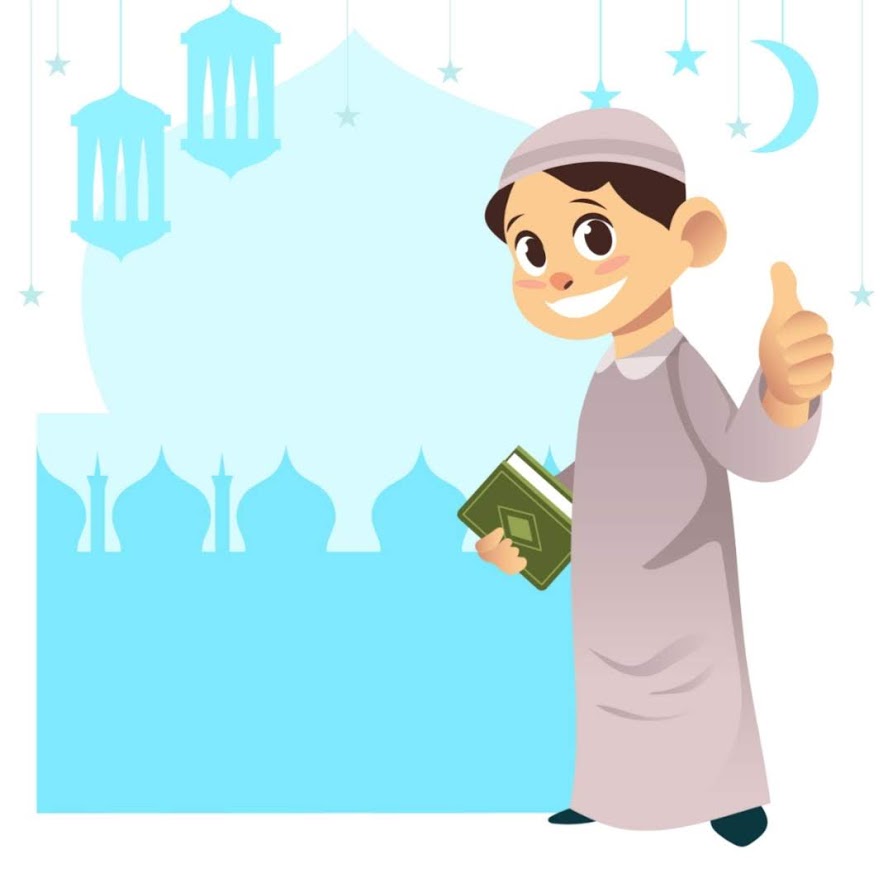 اجابة صحيحة
احسنت
التالي
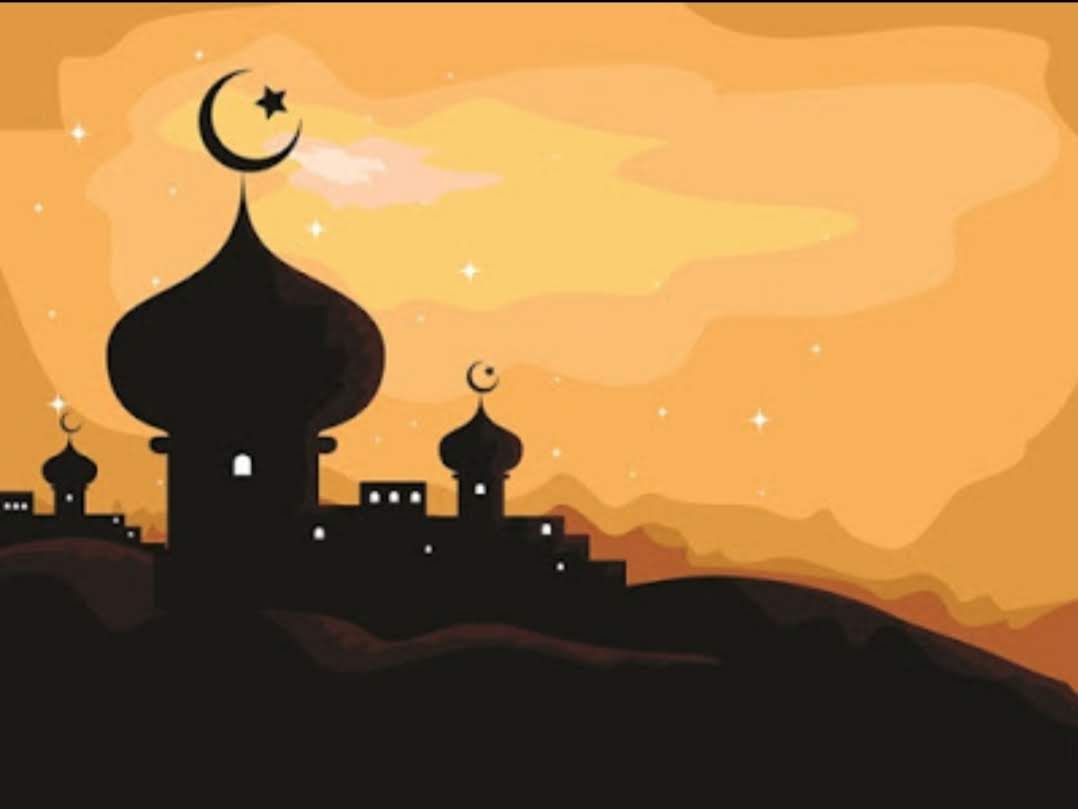 اجابة خاطئة
حاول مرة اخرى
عودة
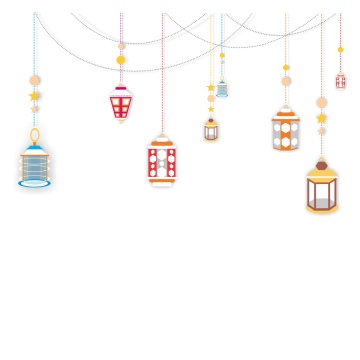 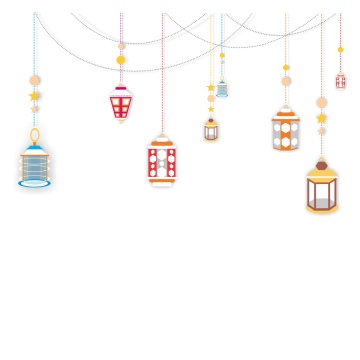 ما هو الشهر الاخير في الاشهر الهجرية؟
ذو الحجة
محرم
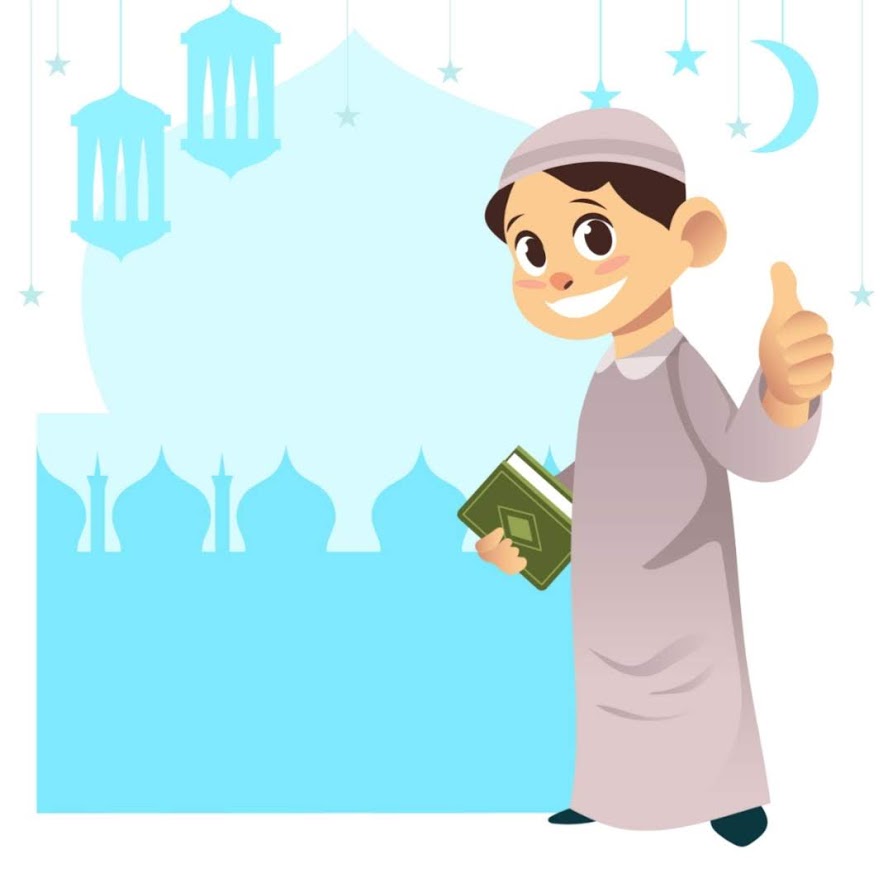 اجابة صحيحة
احسنت
التالي
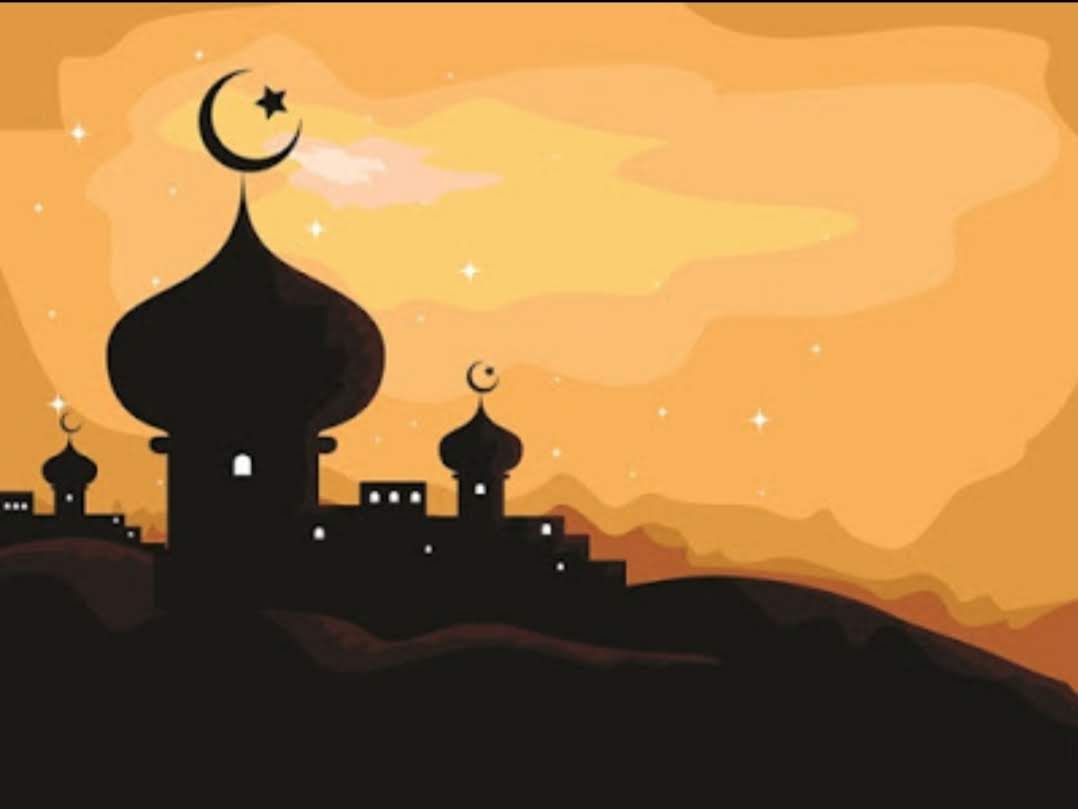 اجابة خاطئة
حاول مرة اخرى
عودة
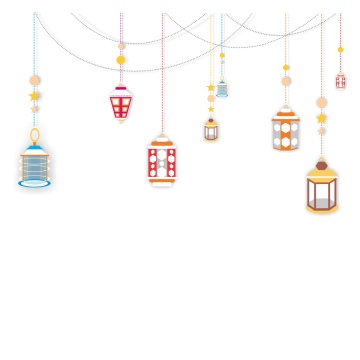 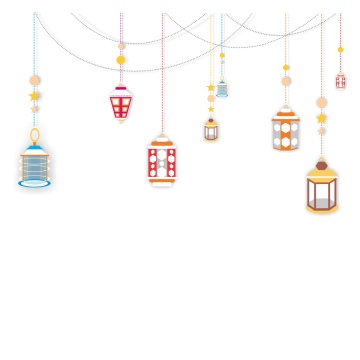 ما هو العيد الذي يأتي بعد رمضان؟
عيد الاضحى
عيد الفطر
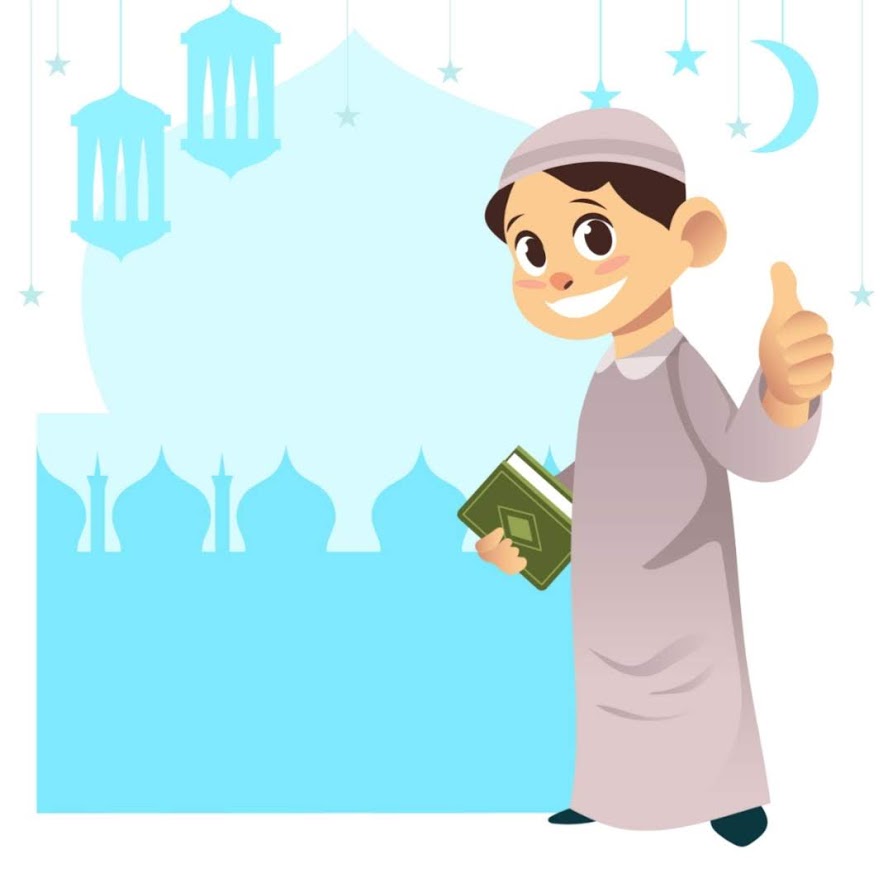 اجابة صحيحة
احسنت
عودة
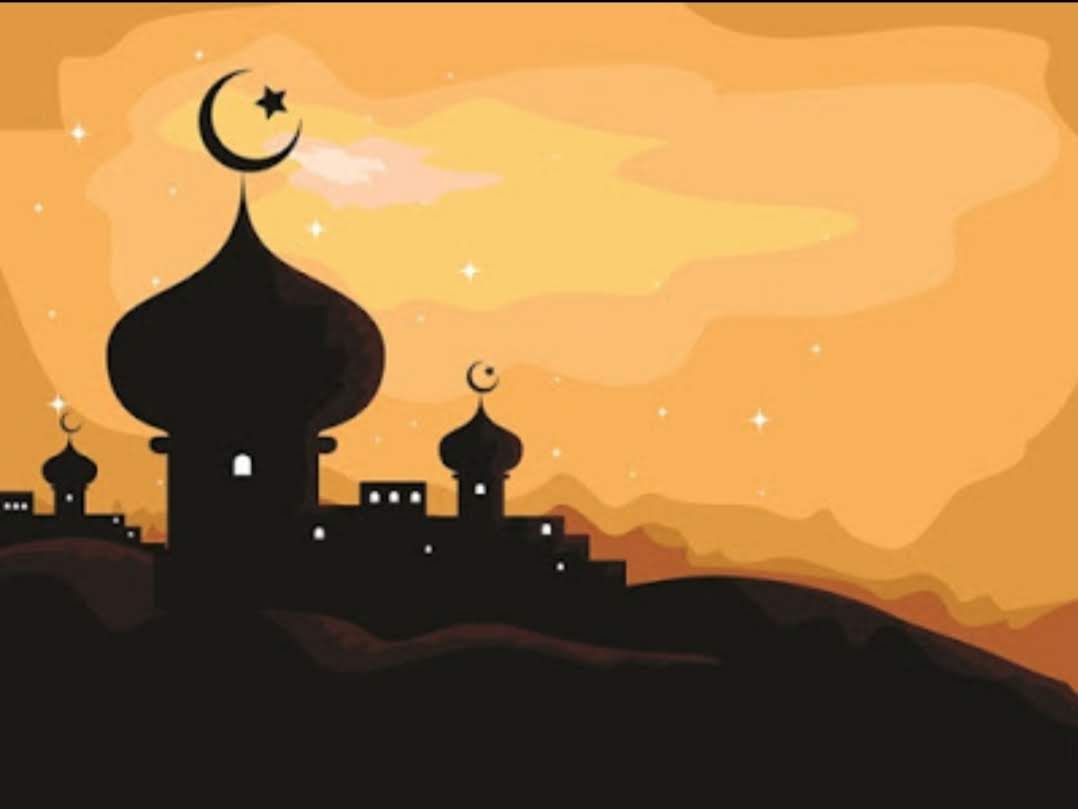 اجابة خاطئة
حاول مرة اخرى
عودة